‘Law outside the vacuum’ – An ethnographic study of knowledge & epistemic practice within a university law clinic
Contents
Critique of legal education & the legal profession
Access to Justice & Clinical Legal Education (CLE)
Background to the ethnographic study
Separate spheres of epistemic knowledge & skills
Rationality for approaches in the interview and advice provision.
Embracing difference.
Critique of Legal education
Educational institutions reproduce inequality by teaching the social and cultural dispositions of the dominant groups (Bourdieu 1990)
Law school draws students away from the norms & conventions of society (Mertz 2007).
Separation of emotion, morality and social contexts from the law (Mertz 2007; Granfield 1992).
Shift during law school from interest in people, emotions, interpersonal matters and altruism towards an emphasis on logic, rules, competitiveness, achievement and aggression (Daicoff 2004).
No real life experience until training contract under supervision of a solicitor and away from any educational establishment.
Attitudes of the legal profession
Predominant values are power based (Sommerlad 2007) 
Negative cultural capital associated with attributes such as empathy (Thornton 1996; Woods 1993). 
Emotional battle of wills in the interaction between lawyer and client (Sarat and Felstiner (1988)).
Clients want to explain their past, focus on character and personality dispositions and explain how they were victims of external circumstances; 
Lawyers seek to avoid negotiating or engaging with the reality of the situation and prioritised rules analysis and problem solving; 
Emotions only seen as a reason to invite total client dependence. 
What is the most important factor to clients?
Lawyers believed a “clear indication of costs/fixed fee”.
Clients identified understanding their particular needs as their foremost concern (Bellwether Report 2016: 28).
Decreasing access to justice
The Legal Aid Sentencing and Punishment of Offenders Act 2012
Austerity cuts to local authority budgets 
Most vulnerable and disadvantaged in society increasingly have less access to legal help or justice.
It ‘verges on the hypocritical for governments to bestow rights on citizens while doing very little to ensure that those rights are enforceable. It has faint echoes of the familiar and depressing sight of repressive totalitarian regimes producing wonderful constitutions and then ignoring them’. Lord Neuberger, President of the Supreme Court in an address to the Australian Bar Association (3 July 2017)

‘Large numbers of people, including children and those on low incomes, are now excluded from whole areas of free or subsidised legal advice – valuable advice which they cannot realistically be expected to afford themselves’. Law Society (2017)
The rise of clinical legal education
CLE well established in many common law countries, notably America (David 1934; Cutler 1951) & increasingly more commonplace in HEIs in the UK (LawWorks 2014).
Viable alternative to Socratic teaching within a contextualised practical educational setting (Mertz 2007). 
The Solicitor Regulation Authority’s (SRA) recognition of the value of law clinic experience. 
Students can develop their knowledge, skills and characteristics (vocational habitus – see Colley et al 2003; Bourdieu 1990).
Ethnographic Study
Background to the clinic
 
Theoretical background 
How the participants learn and theorise at the margins of practice on the case, focusing upon the socially shared and that which allows for the reproduction of practice (Gherardi 2014). 
How the participants ‘know what they know’ (Knorr Cetina 1999:1) 
The participants’ visions of knowledge and the epistemic practice in which they examine and construct their knowledge (Jensen et al 2015).
Separate spheres of epistemic knowledge and skills
Conflict between the two spheres

In the legal sphere: Individuals obtain legitimacy through documents & objectivity.
If something needs doing, fill out a form i.e. court application;
If there is a dispute, documents act as evidence i.e. a contract; &
To know what you can and cannot do i.e. court orders, statutes, case law etc. 

In the social sphere: emotions, feelings & characteristics.
Legal       Social
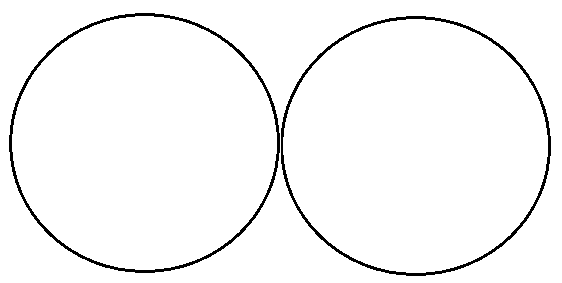 The Legal Sphere
Epistemic knowledge & skills seen by practitioners as superior to the social sphere (Granfell 1992).
Cultural capital of being a lawyer (Bourdieu 1990).
  
Lawyers can separate themselves from the social sphere
Supervisor 1: Erm, I was listening to the radio yesterday and you know erm… is it Anik Brevers… I can’t remember. The guy in Norway who shot… who went on to the island and shot all the children. 
Student 2: Oh yeah.
Supervisor 1: … his lawyer was being interviewed on the radio last night and the interviewer said… is it difficult being his lawyer and he said yes it’s very difficult being his lawyer. And he said “do you like your client?” [PAUSE] and there was a sort of… and he said “I’m not going to answer that question”, which I sort of thought it was a very, you know, I mean it was a very [DEEP BREATH] odd question to ask in a way. But it was not, you know, it’s not a relevant question…
The Legal Sphere
The client’s own interpretation of what is happening is often different to the legal world’s interpretation: 
Student 1: It was much more difficult than I thought it was going to be, that. I think it was difficult getting from her because obviously she was saying everything now that it has all happened and it was really important to try and understand what she thought at the time … and I do think at the time she thought she was lending that money to [x] and that [x] would pay it back… not him… which is the problem.

Abstract focus upon thoughts rather than the reality can create hysteresis and disorientation for the client (Bourdieu 1990):
Supervisor 1: She was projecting in a sense what she’s doing is projecting what actually happened… onto what she thought was happening… at the time to try and make sense...

Legal problem is elevated to the status of an entity.
Developing skills & knowledge
Skills for the legal sphere
Not making assumptions;
Identifying the legal issue as quickly as possible (developing ‘laser vision’);
Asking the right questions (for the legal problems);
Keeping clients on track (for the legal problem);
Getting the documents.
Developing skills & knowledge
But also... 
… contextually understanding law as an obstacle. 
Student 25: ... I’m trying to make the law a little bit more transparent for people... more accessible to people. I think that’s one of my main things anyway... Because I think that’s a really big problem at the moment. So if I could somehow wave my magic wand and give ordinary people this access to... and the clarity on the law that is needed.

Understanding the law disproportionately impacts upon the most vulnerable and disadvantaged and effectively excludes them from the law (Sarat 1990).
Student 25: Just like when I’m at work and speak to people at work… I’d be talking to my friends at work and they’d tell me about a problem and I’d think… “you have no idea that that’s related to the law do you?” … it’s just because it’s…. like I said… it’s not accessible... 

Understanding there is no homology between the law and justice.
Weber’s conceptual model of rationality
How do participants rationalise their social action in the interview and advice provision (Brubaker 1984)?
Zweckrational (conscious, calculating attempt to achieve desired ends with appropriate means);
Wertrational (conscious belief in the intrinsic value of acting in a certain way regardless of the consequences);
Traditional (long standing habits);
Affectual (strong feelings).
Approach to the interview
Understanding and dealing with the client’s emotions as a means to extract the appropriate legally relevant information. 
Zweckrational approach to considering emotions in the interview?
Supervisor 1: … I thought you handled that really well actually because she was clearly, she felt very embarrassed didn’t she?
Considering the client’s emotions but not empathy (See Sommerlad 2007; Thornton 1996; Woods 1993):
Supervisor 1: … it’s not empathy, it doesn’t go as far as empathy but there’s a sort of, you know, there’s a connection…there, you know…
Objective approach involving recognition of the client’s subjective emotions.
However, time is a precious commodity:
Supervisor 2: It was fast but you don’t always need... I think people think you should go on for a long time… Actually when you are in practice you get all the information as quickly as you can… don’t worry if you’ve got all the information... don’t think you need to… just keep asking questions to make it longer.
Approach to the advice
Professionalism and displaying emotions seen as separate and distinct (See Westaby 2010; Westaby 2014):  
Supervisor 1: The challenges. They, they are, I mean they are massive legal challenges… for her and the risk, it, there are risks as well but to do that in a way that is clear… and professional, also has a bit of warmth…
Wertrational approach to writing advice? 
Recognition of the client and their feelings : 
Student 1: Rather than just saying you haven’t got a case. It’s important to say these are the reasons why… we have considered it in considerable depth and this is the conclusion we’ve come to. I don’t think you should, if you are telling someone they don’t have a case you should ever leave it, at, at that… You should always tell them… why you don’t think it is worth pursuing or whatever so… I just wish I could help her.
Subjective approach, considering the client, her feelings and her needs. 
Considering the issues on a multi-dimensional basis, looking for a more holistic outcome. 
NB/ two approaches are not mutually exclusive.
Embracing our differences
Understanding people’s feelings and emotions different from the law degree:
Student 12: We don’t really have a lot of team work in law... so we’re not really expected to be able to work with other people and understand how other people are feeling. 

Student 1: And I think that’s the big difference to actually being in here and doing it with real people to seeing it on paper is that… there’s emotions behind these people… 

Learning skills of understanding different people, their epistemic and cultural spheres and embracing difference.  
Student 26: I mean there’s different types of students, there’s different people, there’s staff that’s older than you, there’s different clients, different ages, different ethnic backgrounds. I think it’s just all a mix, it’s like a big mixing pot. And just the way you deal with everyone, sometimes it’s different, just based on how they are. And I feel as though all of that experience, it just helps in, you know, achieving your goals, as I feel as though they’re all life skills.
Aspiration of the self-empowerment model.
Clients learning & understanding the legal sphere.
Students understanding the client’s needs & learning the social impact of law.
Development of a professional habitus.
Legal        Social
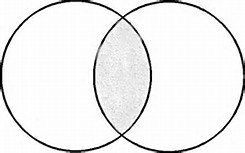 Bibliography
Bourdieu, P. & Passeron, J. (1990) Reproduction in Education, Society and Culture. London: Sage. 
Bourdieu, P. (1990)  [1980] The Logic of Practice, R. Nice (trans.). Cambridge: Pollity.
Brubaker, R. (1984) The Limits of Rationality. George Allen & Unwin (London).
Cutler, A (1951) Inadequate Law School Training: A Plan to Give Students Actual Practice. American Bar Association Journal 37: 203.
Daicoff, S. (2004) Lawyer, Know Thyself: A Psychological Analysis of Personality Strengths and Weaknesses. Washington, DC: American Psychological Association. 
David, L. (1934) The Clinical-Lawyer-School: The Clinic. University of Pennsylvania Law Review, 83: 1-22  
Gherardi, S. (2014) Professional knowing-in-practice: rethinking materiality and border resources in telemedicine. Reconceptualising Professional Learning. Eds Fenwick, T. & Nerland, M. Routledge: 11-23. 
Granfield, R. (1992) Making Elite Lawyers. Routledge.
Jensen et al.(2015) Enrolment of newcomers in expert cultures: an analysis of epistemic practices in a legal education introductory course. High Educ 70: 867-880. DOI 10.1007/s10734-015-9872-z.
Knorr-Cettina, K. (1999) Epistemic Cultures. Harvard University Press.
Mertz, E. (2007) The Language of Law School. OUP.
Sarat, A. & Felstiner, W. L. F. (1988) Vocabularies of Motive in Lawyer/Client Interaction, Law & Society Review. 22(4). 
Sommerlad, H. (2007) Researching and Theorizing the Processes of Professional Identity Formation. Journal of Law and Society, 34(2): 190-217; 
Thornton, M. (1996) Dissonance and Distrust: Women in the Legal Profession as relayed by Sommerlad, H. (2007) Researching and Theorizing the Processes of Professional Identity Formation. Journal of Law and Society, 34(2): 212. 
Westaby, C. (2010) “Feeling Like a Sponge: The Emotional Labour produced by Solicitors in Their Interactions with Clients Seeking Asylum” International Journal of the Legal Profession 17(2).
Westaby, C. (2014) A qualitative study of the impact of law clinics on students’ perceptions of emotional labour expectations, The Law Teacher, 48(3): 248-280.
Woods, J. (1993) The Corporate Closet: The Professional Lives of Gay Men in America as relayed in Sommerlad, H. (2007) Researching and Theorizing the Processes of Professional Identity Formation. Journal of Law and Society, 34(2): 213.
ACCESS DENIED? LASPO four years on: a Law Society review. Law Society. June 2017 <file:///C:/Users/sbuspjd/Downloads/laspo-4-years-on-pdf%20(1).pdf> accessed 6th July 2017.
<https://www.lawgazette.co.uk/law/neuberger-very-hard-to-defend-current-legal-aid-system/5061869.article#.WV0INI6Gfp4.twitter> accessed 6th July 2017
file:///K:/PhD/LexisNexis-Bellwether-Report-2016_FINAL_Web.pdf
https://www.lawworks.org.uk/sites/default/files/LawWorks-student-pro-bono-report%202014.pdf accessed 6th July 2017.